Nixon Administration
And a little bit of Kissinger in there, too
Economy
The economy was struggling when Nixon became president due to money vacuum that was Vietnam
Inflation was a real problem
How to fix it
Nixon took action through 2 methods:
Deficit spending: the government spends more than it makes in a given year in order to stimulate the economy
Price freezes: Nixon attempted to freeze all rents, wages, and prices across the country. This backfired because labor unions didn’t want their wages frozen.
Yom Kippur War
In 1973, Syria and Egypt attacked Israel
Fighting lasted 3 weeks
The U.S. backed Israel in 
Syria and Egypt are part of OPEC
OPEC put an embargo on the U.S. and refused to ship oil there
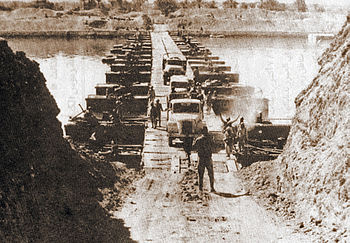 Oil Embargo
1973
Gas prices almost quadrupled
Other prices followed and inflation was out of control
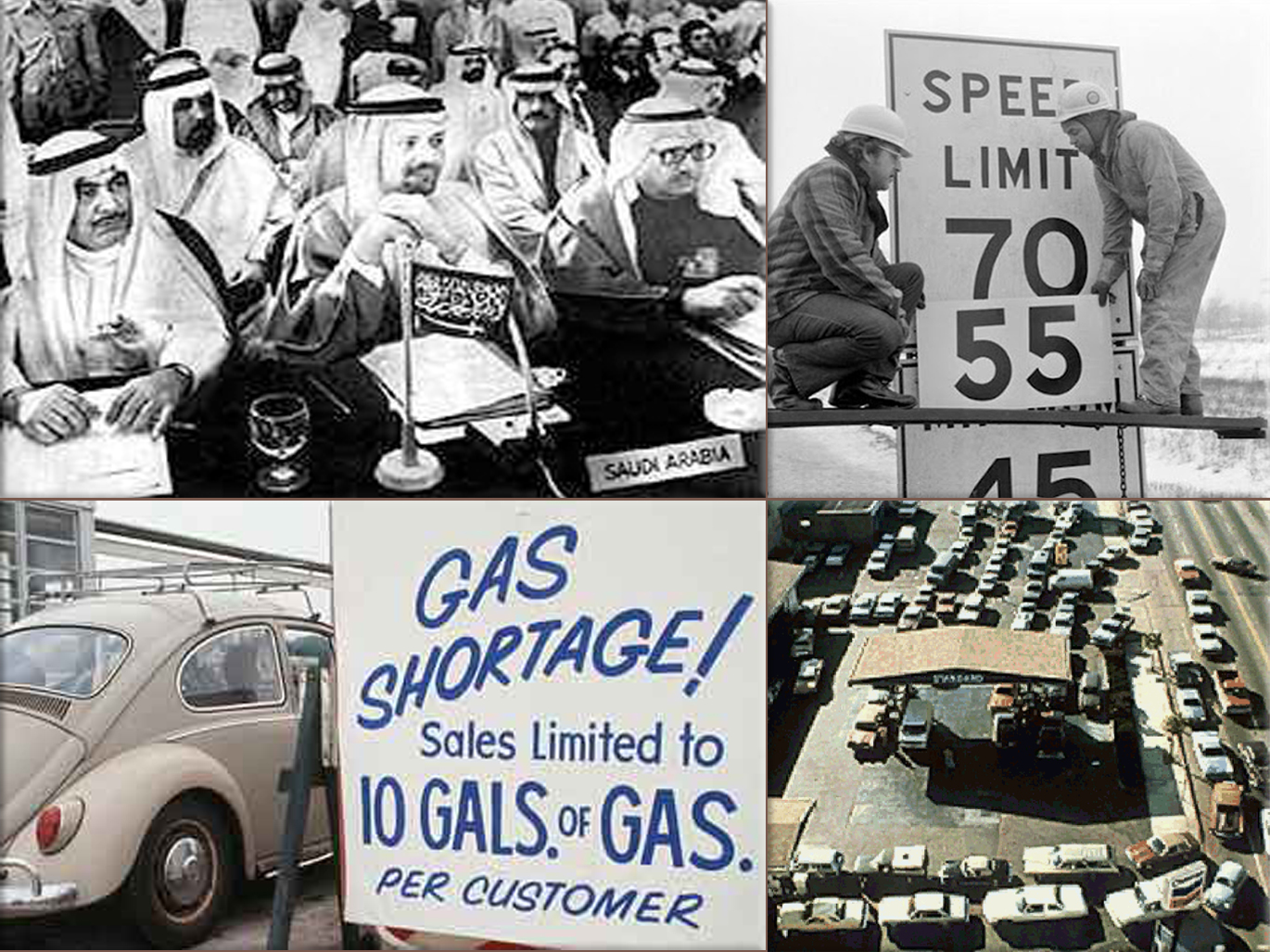 China
Henry Kissinger went to China in a series of secret diplomatic missions
Richard Nixon followed in a very public visit that eased tensions in the Cold War
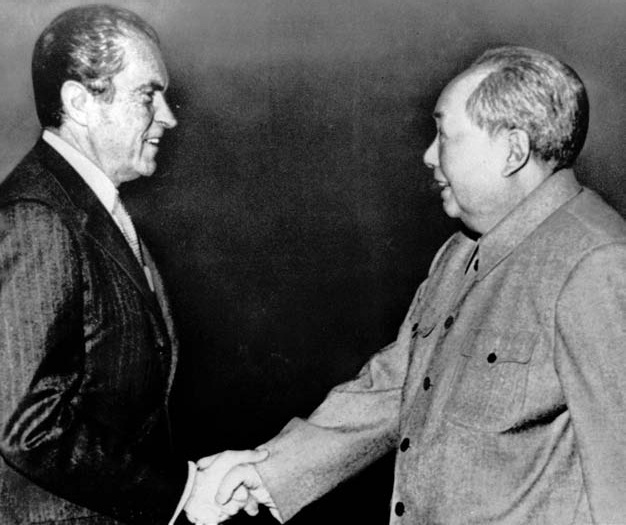 SALT
The U.S. and the U.S.S.R. met in 1972 and signed the Strategic Arms Limitation Treaty, agreeing to slow their building of nuclear arms
HUGE step in the Cold War